ENERGIA SOLAR
Renováveis
O sol, o vento, a água e a biomassa são as fontes mais promissoras de energia hoje. O mundo não precisa investir em mais usinas a carvão e deve investir em alternativas para os carros, aviões e navios que bebem petróleo a torto e a direito.
Imagens
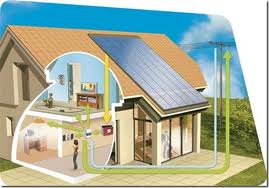 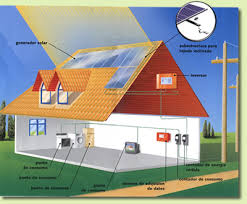 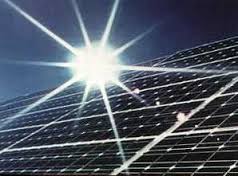 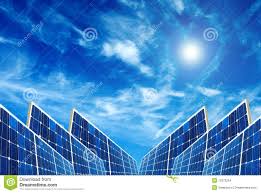 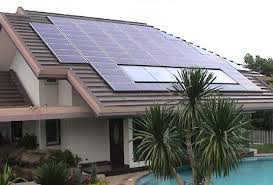 Energia solar
Os constantes problemas ambientais causados pela utilização de energias não renováveis, aliados ao esgotamento dessas fontes, têm despertado o interesse pela utilização de fontes alternativas de energia.
A energia solar é uma boa opção na busca por alternativas menos agressivas ao meio ambiente, pois consiste numa fonte energética renovável e limpa (não emite poluente).
O que é energia solar?
Energia solar é aquela proveniente do Sol (energia térmica e luminosa). Esta energia é captada por painéis solares, formados por células fotovoltaicas, e transformada em energia elétrica ou mecânica. A energia solar também é utilizada, principalmente em residências, para o aquecimento da água.
O que é energia solar?
O total dessa energia incidente na terra em 1 ano é 10.000 vezes o consumo  da humanidade em mesmo período.
O que é Energia solar ?
Energia solar é um termo que se refere à energia proveniente da luz e do calor do Sol. É utilizada por meio de diferentes tecnologias em constante evolução, como o aquecimento solar, a energia solar fotovoltaica, a energia heliotérmica, a arquitetura solar e a fotossíntese artificial.
Radiação solar
Depende das condições atmosféricas
Nebulosidade
Umidade relativa do ar
Latitude local e da posição no tempo
Inclinação do eixo imaginário do qual a terra gira diariamente
Movimento de rotação
Trajetória elíptica que a terra descreve ao redor do sol
Translação ou revolução
As variações são mais intensas nas regiões polares
Tecnologias solares
Tecnologias solares são amplamente caracterizadas como ativas ou passivas, dependendo da forma como captura, converte e distribui a energia solar. 
Entre as técnicas solares ativas estão o uso de painéis fotovoltaicos e coletores solares térmicos para aproveitar a energia. 
Entre as técnicas solares passivas estão a orientação de um edifício para o Sol, a seleção de materiais com massa térmica favorável ou propriedades translúcidas e projetar espaços que façam o ar circular naturalmente.
INFORMAÇÃOES GERAIS
A energia solar pode ser utilizada diretamente como fonte de energia térmica, para aquecimento de fluidos e ambientes e para geração de potência mecânica ou elétrica. Pode ainda ser convertida diretamente em energia elétrica, por meio de efeitos sobre determinados materiais, entre os quais se destacam o termoelétrico e o fotovoltaico.
O aproveitamento da iluminação natural e do calor para aquecimento de ambientes, denominado aquecimento solar passivo, decorre da penetração ou absorção da radiação solar nas edificações, reduzindo-se, com isso, as necessidades de iluminação e aquecimento. Assim, um melhor aproveitamento da radiação solar pode ser feito com o auxílio de técnicas mais sofisticadas de arquitetura e construção.
ENERGIA SOLAR 2
PLACA SOLAR
Tipo Um - utiliza a luz do Sol apenas para aquecimento, geralmente de água. "Essa placa consiste em uma superfície escura, que absorve a energia do Sol e a transforma em calor", diz o engenheiro José Kleber da Cunha Lima, da Escola Politécnica da USP. 

Tipo dois - converte a energia do Sol diretamente em eletricidade. Ela é composta de células solares, feitas de materiais semicondutores como o silício. São as chamadas células fotovoltaicas. 

Quando as partículas da luz solar (fótons) colidem com os átomos desses materiais, provocam o deslocamento dos elétrons, gerando uma corrente elétrica, usada para carregar uma bateria.
Soluções em Energia solar
Energia Solar : Energia limpa
Aquecimento da água por energia solar
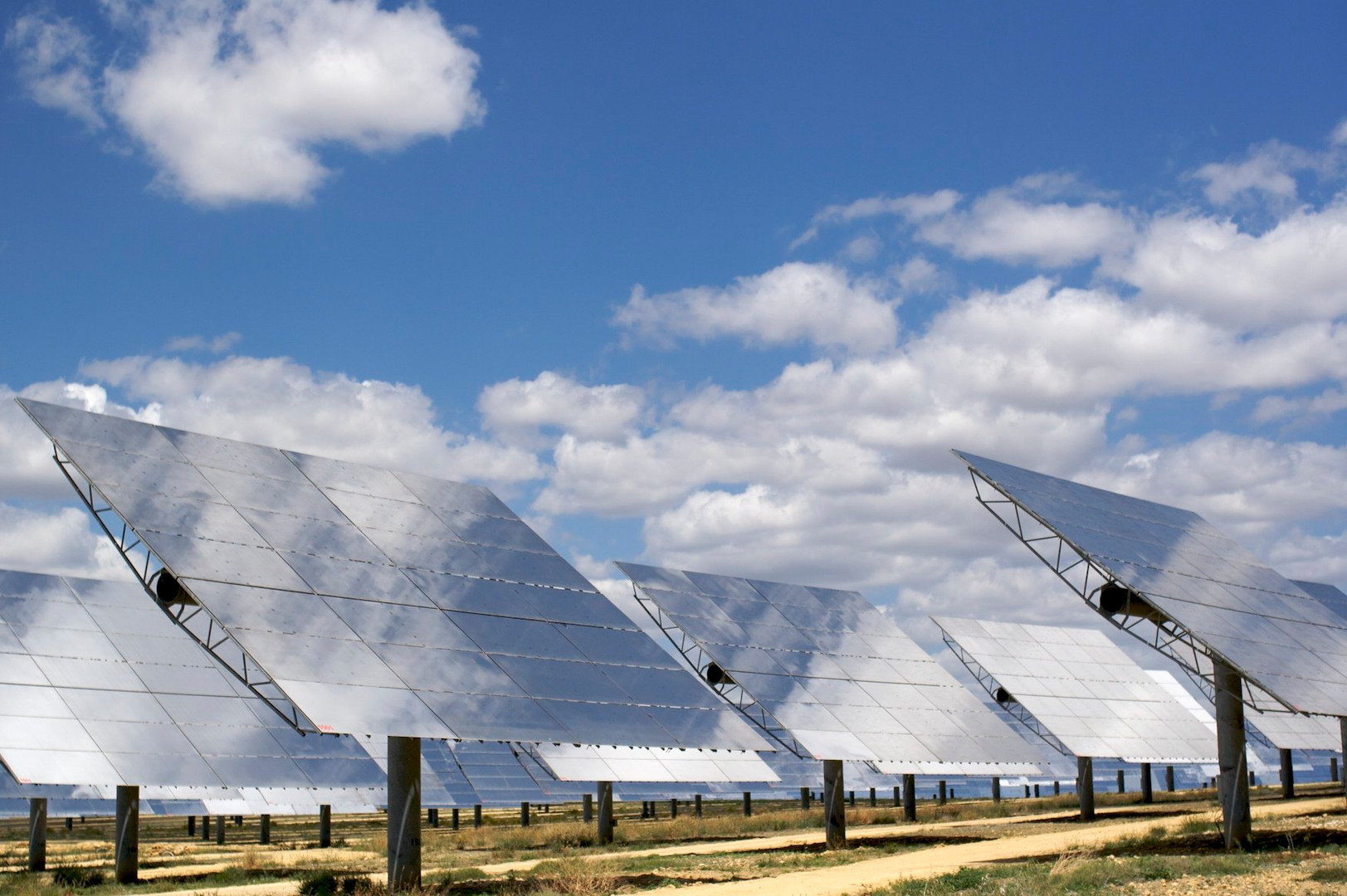 Pontos positivos e negativos?
A energia solar não polui durante o seu uso; o seu investimento em casas domésticas é possível e as instalações dos painéis solares que captam essa energia é bem fácil em lugares de difícil acesso. Porém os preços são muito elevados em relação aos outros meios de energia; a sua produção depende da situação atmosférica e as formas de armazenamento são pouco eficientes, quando comparadas com as outras.
VANTAGENS E DESVANTAGENS
Vantagens;
 Ela é renovável, ou seja, nunca acaba.
 É uma energia limpa, ou seja, não gera poluentes para o meio ambiente.
 Baixo custo de manutenção dos equipamentos usados.
O equipamento pode ser instalado em residências, baixando o custo da conta de energia elétrica.
Desvantagens;
 Em dias de chuva ou com baixa incidência de sol (dias nublados) diminui a geração de energia. No período da noite não ocorre a produção de energia.
 O custo para compra e instalação dos equipamentos ainda é alto no Brasil.
Princípio de funcionamento?
A geração de energia a partir da luz solar está diretamente ligada ao que se chama de "efeito fotovoltaico", observado pela primeira vez em 1893 pelo físico francês Alexandre-Edmond Becquerel. "Esse efeito consiste essencialmente na conversão de energia luminosa incidente sobre materiais semicondutores, convenientemente tratados, em eletricidade", esclarece o professor. 
É com base nele que se produzem os painéis solares, formados por células fotovoltaicas, que são dispositivos semicondutores com essa propriedade de captar a luz do Sol e transformá-la em energia, gerando uma corrente elétrica capaz de circular em um circuito externo.
COMO FUNCIONA?
O sol brilha
Painéis solares convertem a luz do sol em correntes contínuas de eletricidade (CC).
O conversor converte energia CC em corrente alternada (CA) para o uso comercial ou residencial
O sistema solar possui um ponto de conexão com a rede onde um medidor mede a energia produzida pelas células solares e a carga elétrica é acumulada.
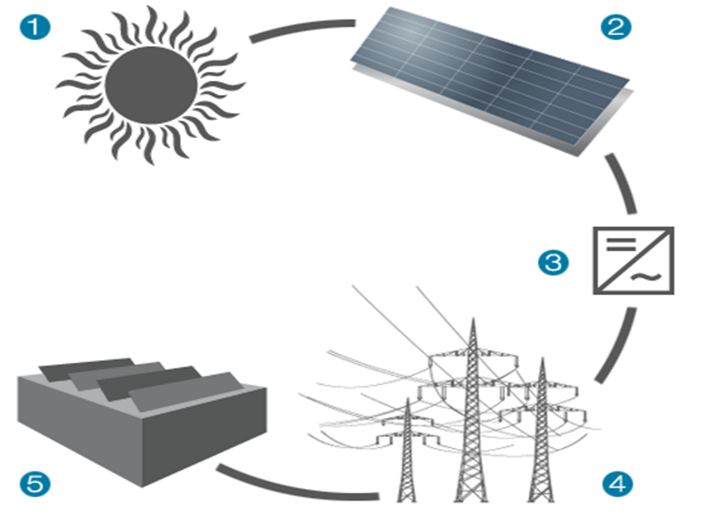 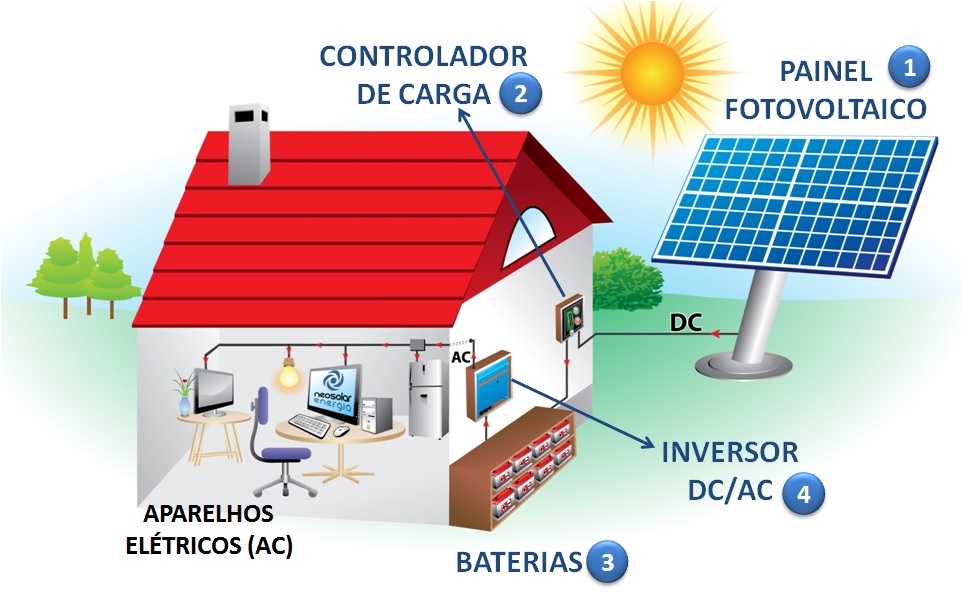 Principais usos na atualidade
Hoje em dia, nas residências comuns, a energia solar é utilizada principalmente para o aquecimento da água. Além de não poluir o meio ambiente, a fonte pode poupar um bom dinheiro na conta de eletricidade, representando uma economia de até 80%.
Casa com painéis solares
Casa com painéis solares
Uso no mundo
Atualmente, apenas 1% da energia gerada no mundo provém deste tipo de fonte.
 Atualmente, a capacidade eólica mundial é de 238,4 GW (Gigawatts).
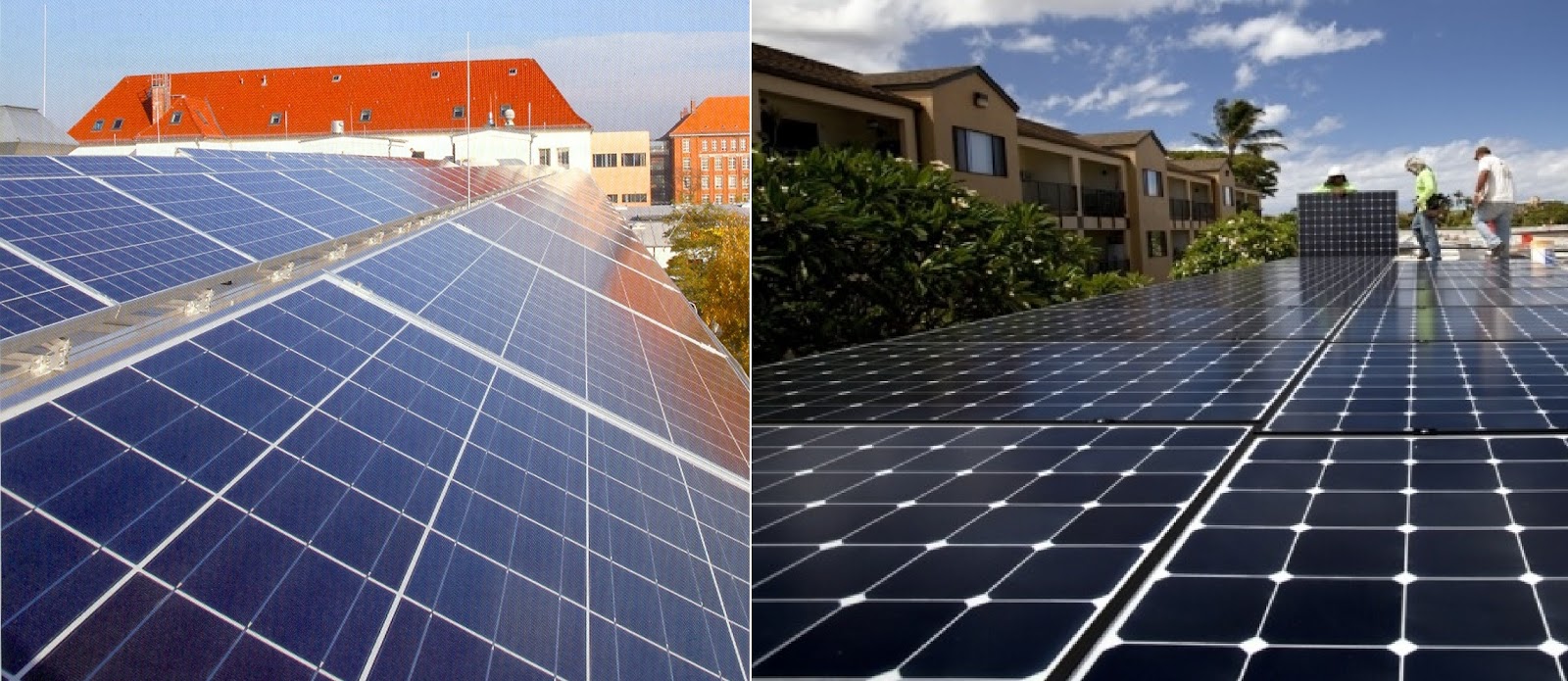 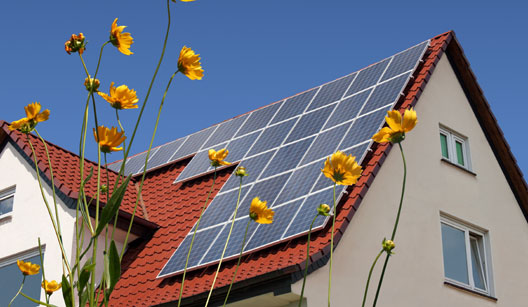 Lugares que mais utilizam a Energia Solar
Normalmente, a energia solar é utilizada em locais mais isolados, secos e ensolarados. Em Israel, aproximadamente 70% das residências possuem coletores solares, outros países com destaque na utilização da energia solar são os Estados Unidos, Alemanha, Japão e Indonésia. No Brasil, a utilização de energia solar está aumentando de forma significativa, principalmente o coletor solar destinado para aquecimento de água.
Maiores Produtores
Os países que mais produzem energia solar são: Japão, Estados Unidos e Alemanha.